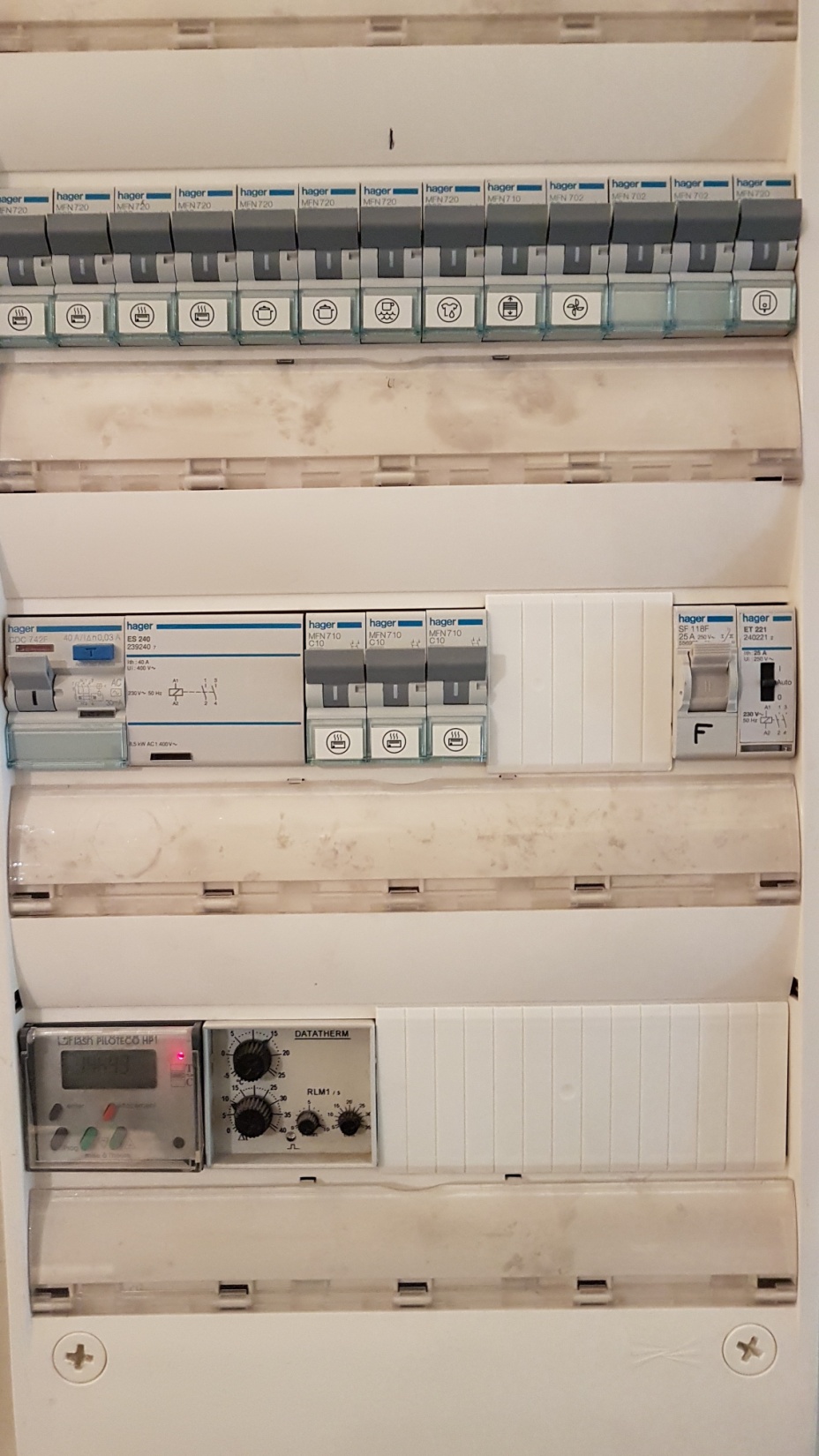 Forçage dalle
Protection 
des 3 trames
Relais de 
Commande
des trames
Régulateur
des trames
chauffe eau
Programmateur
des radiateurs